Indisciplina
Paulo Freire
https://www.youtube.com/watch?v=nyRiw7m5UoM
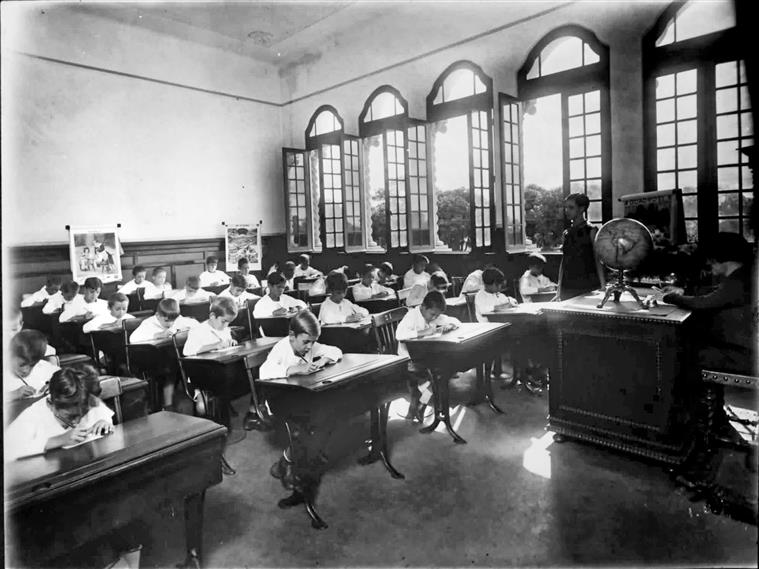 O que entendemos como disciplina escolar?
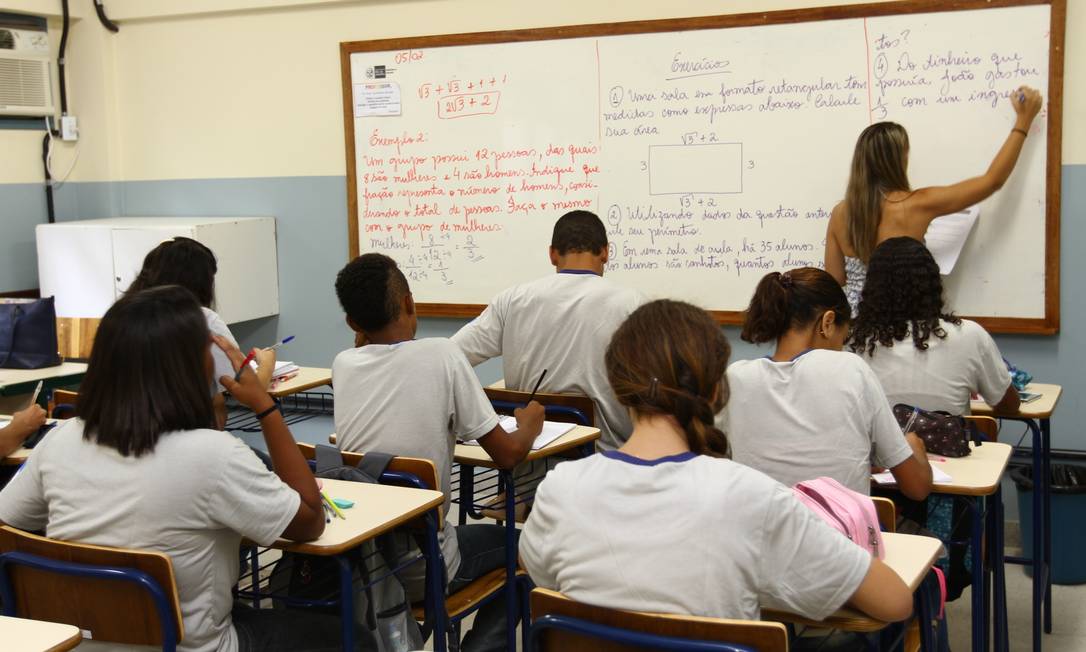 Papéis - Alunos
Alunos:
Comportados
Silenciosos
Obedientes
Estudando
Atentos
Papéis – Professores
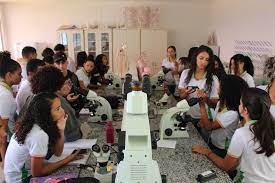 Transmitir conhecimento
Não precisam lidar com imprevistos
Sem a organização das práticas para redefinição entre o objeto do conhecimento e a disciplina
Punição – Golpe de estado
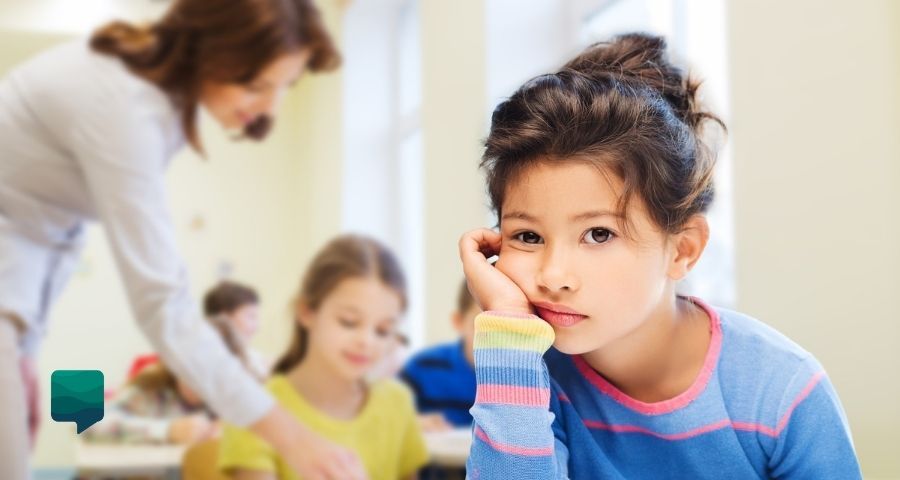 O que fazer com alunos que não se interessam?- Programa escolar- Problemas pessoais
Programa escolar
Feito para alunos que não existem
Familias que participam da educação dos alunos
Avaliação por comportamento
Diferentes acessos à bens culturais 
Função social da escola
Diferentes comportamentos (psicologia educacional)
Como pensar a indisciplina na relação professor x aluno?